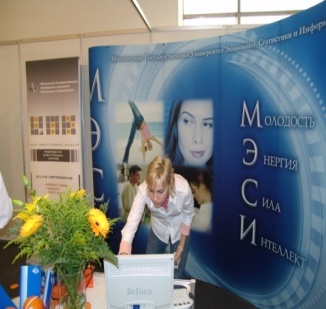 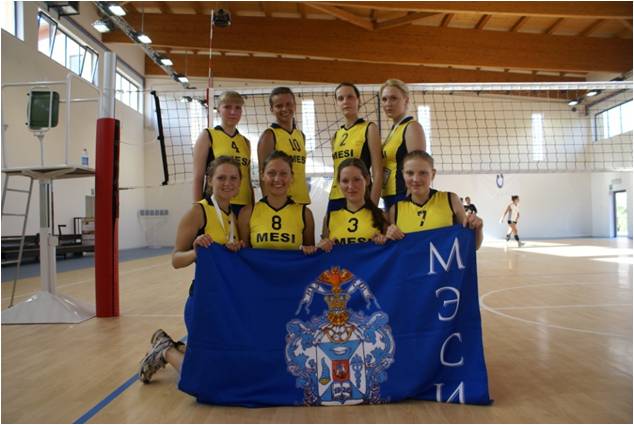 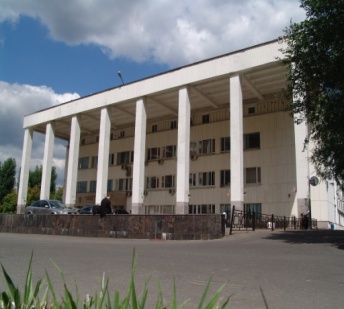 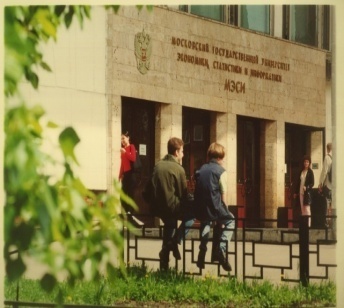 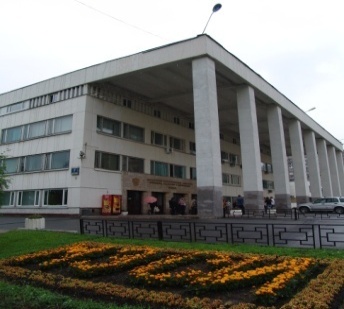 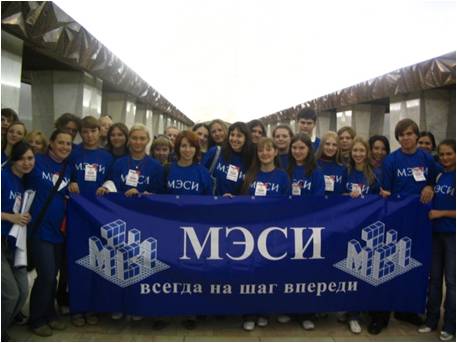 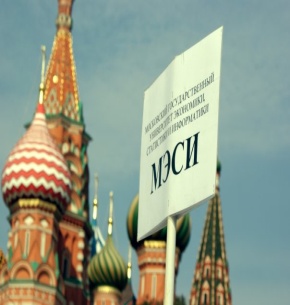 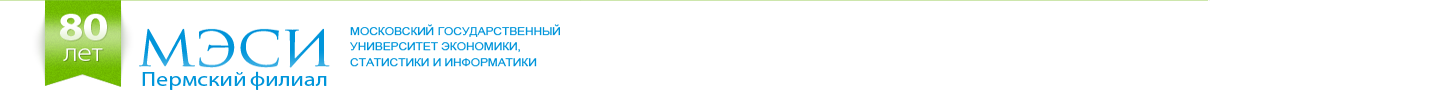 Квалификационный экзамен. Выполнения комплексного практического заданияЗаседание секции  преподавателей ЭиБУ. 30.10.2014
Вопросы обсуждения
Время
Условия
Порядок проведения
Документы
Время
За счет часов практики, входящей в профессиональный модуль
Лучше сессию после практики?
Экзамен (квалификационный) проверяет готовность обучающегося к выполнению указанного вида профессиональной деятельности и сформированность у него компетенций, определенных в разделе «Требования к результатам освоения ОПОП» ФГОС СПО. 

Итогом проверки является однозначное решение: «вид профессиональной деятельности освоен / не освоен». В зачетной книжке запись будет иметь вид: «ВПД освоен» или «ВПД не освоен».
Условия допуска
Условием допуска к экзамену (квалификационному) является успешное освоение обучающимися всех элементов программы профессионального модуля: теоретической части модуля (МДК) и практик. По выбору ОУ возможно проведение промежуточной аттестации по отдельным элементам программы профессионального модуля. В этом случае рекомендуемая форма аттестации по учебной и/или производственной практике – ДЗ (дифференцированный зачет), по МДК – Э (экзамен) или ДЗ (дифференцированный зачет). Не рекомендуется проводить промежуточную аттестацию по составным элементам профессионального модуля (МДК или учебной и производственной практике), если объем обязательной аудиторной нагрузки по ним составляет менее 32 часов. Если модуль содержит несколько МДК, по выбору образовательного учреждения возможно проведение комбинированного экзамена или дифференцированного зачета по всем МДК в составе этого модуля. При этом рекомендуется учитывать результаты текущих форм контроля по каждому из МДК, использовать рейтинговые и/или накопительные системы оценивания.
Типы оценочных заданий
Условия проведения
Экзамен квалификационный и в том и другом случае можно проводить  
в реальной обстановке по критериям, 
либо в  модельной ситуации (учебная деятельность)  по критериям.
Оценка ОК нигде не локализована, рассредоточена. Собирать доказательства формирования ОК  необходимо на всем периоде обучения, возможная форма  – портфолио.
Способы оценки профессиональных компетенций
1. Оценивается материальный или   интеллектуальный продукт деятельности:
в реальной обстановке («квазипрофессиональная деятельность),
в модельной ситуации (учебная деятельность)
2. Оценивается процесс деятельности (когда результат деятельности не оформлен как продукт или принципиально важен сам процесс):
в реальной обстановке («квазипрофессиональная деятельность),
в модельной ситуации (учебная деятельность)
3. Различные сочетания 1-2
Модельные ситуации в процедурах оценки
Если масштабы ВПД и/или габариты используемого оборудования не позволяют организовать компактную процедуру оценки («расставлять спецтехнику для проведения исследования скважины» и т.д.).
Когда используются интеллектуальные средства труда («производить расчеты налогов и сборов в соответствии с существующей нормативной базой» и т.д.).
Если вопросы безопасности не позволяют ставить под угрозу здоровье обучащегося (использование химикатов, тушение пожара, другие аварийные ситуации). 
В случае оценки действий с дорогостоящим  и/или эксклюзивным оборудованием, инструментами  («цена ошибки»).
Сертификация
Студент может быть сертифицирован по каждому профессиональному модулю (добровольность + развитие системы сертификации квалификаций + востребованность сертификата на рынке труда и доверие к нему работодателей).
Защита курсового проекта
Выбор курсового проекта в качестве формы экзамена возможен в том случае, когда его выполнение связано с целевым заказом работодателей. Если при проведения экзамена возникает необходимость дополнительной проверки сформированности отдельных компетенций, нужно предусмотреть соответствующие задания.
Оценка
Оценка
Оценка
Задания
Правила описания условий
Задания
Рабочая инструкция проведения экзамена (квалификационного)
Условия допуска к экзамену
4.2.1 Экзамен (квалификационный) проводится после изучения всех МДК  модуля, прохождения учебной и производственной практики. К экзамену (квалификационному) могут быть допущены обучающиеся успешно освоившие все элементы программы профессионального модуля: теоретическую часть модуля (МДК) и практики.
4.2.2. По отдельным элементам программы профессионального модуля проводится промежуточная аттестация -  по учебной и  производственной практикам – дифференцированный зачет, по междисциплинарному курсу – экзамен. Контроль освоения МДК и прохождения практики направлен на оценку результатов преимущественно теоретического обучения и практической подготовленности.
4.2.3 Экзамен (квалификационный)  проводится в день, освобожденный от других видов  учебных занятий в счет  времени,  отведенного учебным планом по специальности на  промежуточную аттестацию.
Рабочая инструкция проведения экзамена (квалификационного)
Порядок  проведения экзамена  (квалификационного)
4.3.1.  Экзамен проводится одновременно для всей учебной группы, по подгруппам, путем выполнения практических заданий. Задание предусматривает одновременную проверку освоения всех компетенций.
       Председателем комиссии определяется время начала проведения Экзамена (квалификационного) и его длительность. Длительность экзамена (квалификационного) зависит от сложности и объема выполняемого задания.
      В помещении во время сдачи экзамена (квалификационного) могут находиться Председатель и члены экзаменационной комиссии, подгруппа экзаменующихся (не более 10-15 человек одновременно). Присутствие на экзамене (квалификационном) посторонних лиц (включая инспектирующие органы) без разрешения Председателя экзаменационной комиссии не допускается.
        Обучающийся входит и называет свою фамилию.
       Преподаватель дает краткую характеристику данному учащемуся по степени освоения МДК модуля, затем руководитель учебной/производственной практики дает характеристику по освоению программы практики.
4.3.2. Для проведения экзамена (квалификационного) с использованием экзаменационных материалов в виде вариантов практических заданий каждый экзаменующийся берет бланк экзаменационного задания и называет его номер экзаменационной комиссии для занесения в протокол. После этого знакомится с текстом задания, инструкцией к нему, лимитом времени, условиями выполнения задания и критериями оценки. Экзаменующийся приступает к выполнению задания; с этого момента начинается отсчет времени.
Рабочая инструкция проведения экзамена (квалификационного)
Порядок  проведения экзамена  (квалификационного)
4.3.3. В ходе выполнения экзаменационного задания экзаменующийся должен продемонстрировать комиссии практический опыт: 
согласно освоенным умениям (по ФГОС)
самостоятельности выполнения задания; 
своевременности выполнения задания в соответствии с установленным лимитом времени; 
поиска информации, необходимой для эффективного выполнения профессиональных задач.
4.3.4.Члены экзаменационной комиссии наблюдают за процессом выполнения задания и определяют уровень сформированности общих и профессиональных компетенций обучающегося.
4.3.5. По окончании выполнения задания экзаменующийся сдает выполненную работу экзаменационной комиссии на проверку.
       Экзаменационная комиссия проверяет выполненную работу согласно показателям оценки результата и выставляет по каждому показателю оценку «выполнил/не выполнил».
4.3.6. При возникновении вопроса о степени освоения ПК данного модуля по представленной практической работе, комиссия может уточнить путем постановки устных вопросов, производственных ситуаций. Формулировки устных вопросов и требований к ситуациям должны быть четкими, ясными, доступными для понимания студентов.
Рабочая инструкция проведения экзамена (квалификационного)
Порядок  проведения экзамена  (квалификационного)
4.3.7. Члены экзаменационной комиссии заполняют оценочную ведомость по профессиональному модулю и дают заключение, сформированы или нет у обучающегося общие и профессиональные компетенции. 
4.3.8.Экзаменационная комиссия принимает решение и дает однозначное заключение о том, что «вид профессиональной деятельности освоен / не освоен»; заполняется экзаменационная ведомость, подписывается Председателем и членами экзаменационной комиссии.
4.3.9. При отрицательном заключении хотя бы по одному показателю оценки результата освоения профессиональных компетенций принимается решение «вид профессиональной деятельности не освоен». При наличии противоречивых оценок по одному и тому же показателю при выполнении разных видов работ решение принимается в пользу обучающегося.
4.3.10. Результат экзамена (квалификационного) доводится до сведения обучающегося сразу после принятия решения экзаменационной комиссией.
Критерии оценки выполнения комплексного практического задания
4.4.1. В критерии оценки, определяющий уровень и качество подготовки студента по освоению вида профессиональной деятельности по профессиональному модулю входит:
-уровень усвоения студентом материала, предусмотренного учебными программами;
- уровень знаний и умений, позволяющие решать профессиональные задачи;
- обоснованность, четкость, полнота изложения ответов;
- уровень информационной и коммуникативной культуры.
Результаты выполнения практического задания оцениваются по двухбалльной шкале и регистрируется в экзаменационной ведомости:
да – действие выполнено полностью, 
нет – действие не выполнено.
4.4.2.В результате выполнения практического задания оценивается сформированность профессиональных компетенций на основе критериев оценки заданий, включающих основные виды. Профессиональная  компетенция считается сформированной при условии получения оценки «да» за 80% выполненных действий, в противном случае профессиональная компетентность считается несформированной.
Условием положительной аттестации (вид профессиональной деятельности освоен) на экзамене квалификационном является положительная оценка освоения всех профессиональных компетенций по всем контролируемым показателям. При отрицательном заключении хотя бы по одной из профессиональных компетенций принимается решение «вид профессиональной деятельности не освоен».
4.4.3. Результатом освоения вида профессиональной деятельности по профессиональному модулю является решение «освоен» или «не освоен», что и заносится в экзаменационную ведомость и зачетную книжку.
Контрольно-оценочные материалы для экзамена (квалификационного)
1. Паспорт
Назначение контрольно-оценочных средств для экзамена (квалификационного):
КОМ предназначен для контроля и оценки результатов освоения профессионального модуля ПМ.05 Выполнение работ по одной или нескольким профессиям рабочих, должностям служащих по специальности СПО:080118 Страховое дело (по отраслям)
Форма проведения экзамена комплексное практическое задание (перечисляются все виды заданий или этапы, входящие в экзамен (квалификационный))
Задание для экзаменующегося
Вариант № 1
Задание 1
Коды проверяемых профессиональных и общих компетенций: ОК.1-5; ОК.7-9.
___________________________________________________________________________
Инструкция:
Внимательно прочитайте задание.
Вы можете воспользоваться  правилами страхования по видам страхования, анкетой финансового планирования, копией полисов по видам страхования, Консультант-плюс, листами оценки страховой стоимости, компьютером. 
Время выполнения задания   40 мин.
Текст задания: Составить сценарий продажи услуги по страхования жизни мужчины, 40 лет, работающего на горно-обогатительном комбинате слесарем ремонтником.
Пакет экзаменатора
Условия  проведения:  экзамен проводится одновременно для всей учебной группы, по подгруппам, путем выполнения практических заданий.
Количество вариантов каждого задания 25/ 1пакет заданий для экзаменующегося:   
Время выполнения каждого задания: 40 мин.
Оборудование: компьютер, правила страхования по видам страхования, анкета финансового планирования, копия полисов по видам страхования, Консультант-плюс, листы оценки страховой стоимости. 
Литература для учащегося: …
Учебники:Быстров А. В., Цыганов А. А. «Основы организации страхования в Интернете», М: «АНКИЛ», 2009г.
Критерии оценивания: 
-уровень усвоения студентом материала, предусмотренного учебными программами;
- уровень знаний и умений, позволяющие решать профессиональные задачи;
- обоснованность, четкость, полнота изложения ответов;
- уровень информационной и коммуникативной культуры.
Результаты выполнения практического задания оцениваются по двухбалльной шкале и регистрируется в экзаменационной ведомости: 
 да – действие выполнено полностью, 
нет – действие не выполнено.
Профессиональная  компетенция считается сформированной при условии получения оценки «да» за 80% выполненных действий, в противном случае профессиональная компетентность считается несформированной.
Билеты
Пояснительная записка
Билеты с различными заданиями составлены в количестве 25 штук. 
В каждом билете предусмотрено два практических задания (по одному для каждого МДК). 
При выполнении двух заданий и отсутствии ошибок в работе выставляется оценка «Освоен». Допускается наличие одной незначительной ошибки.
В случае выполнения двух заданий и при наличии не более трех ошибок, с устным обоснованием результата работы, выставляется также оценка «Освоен».
Оценка «Не освоен» выставляется в случае выполнения одного задания.
Также оценка «Не освоен» выставляется в случае выполнения двух заданий с ошибками (не более четырех ошибок), если студент не может устно обосновать результат выполненной работы.
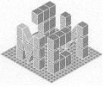 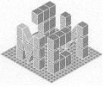 Образец билета
КВАЛИФИКАЦИОННЫЙ  ЭКЗАМЕН
 
Специальность               080118 Страховое дело  (по отраслям)
 

Профессиональный модуль    ПМ.05 Выполнение работ по одной или нескольким профессиям рабочих, должностям служащих
 
Экзаменационный билет № 1
Экзаменационный билет № 1
Инструкция:
Внимательно прочитайте задание.
Вы можете воспользоваться  правилами страхования по видам страхования, анкетой финансового планирования, копией полисов по видам страхования, Консультант-плюс, листами оценки страховой стоимости, компьютером. 
Время выполнения задания – 40мин.
 
Задание 1
Составить сценарий продажи услуги по страхования жизни мужчины, 40 лет, работающего на горно-обогатительном комбинате слесарем ремонтником.
Образец протокола
ПРОТОКОЛ
заседания квалификационной комиссии  
по освоению профессионального модуля

ПМ.01 Реализация различных технологий розничных продаж в страховании (в страховании)
 
      Специальность  080118 Страховое дело (по отраслям)		
Группа 				Пр-ДЛО-101				 
СОСТАВ
 АТТЕСТАЦИОННОЙ КОМИССИИ

Состав комиссии                               Ф.И.О.                                      Занимаемая должность
Экзаменационная ведомость
по МДК.01.01	Посреднические продажи страховых продуктов (по отраслям)		
вид аттестации:  комплексный экзамен,  экзамен 
                                   (нужное подчеркнуть)
специальность	080118 Страховое дело (по отраслям)				                     
группа 	Пр-ДЛО-101					
экзаменатор(ы)______________
Экзаменационная ведомость
промежуточной аттестации по 	учебной практике УП.01					
            (наименование МДК или практики)
вид аттестации:  дифференцированный зачет
специальность 	080118 Страховое дело (по отраслям)	
группа 	Пр-ДЛО-101									
преподаватель, мастер п/о 	Тышлек Петр Петрович
Протокол экзамена (квалификационного)
Форма проведения экзамена (квалификационного) комплексного практического задания
Результаты оценки профессионального модуля ПМ.01 Реализация различных технологий розничных продаж в страховании (по отраслям)	код и наименование модуля
по специальности  080118 Страховое дело (по отраслям)
группа Пр-ДЛО-101




Председатель комиссии____________________/Мансурова Т.Р./
Члены комиссии      _______________________/Е.В.Золотова/
                                  _______________________/Н.О.Лузина/
_______________________/П.П.Тышлек/
Спасибо за внимание